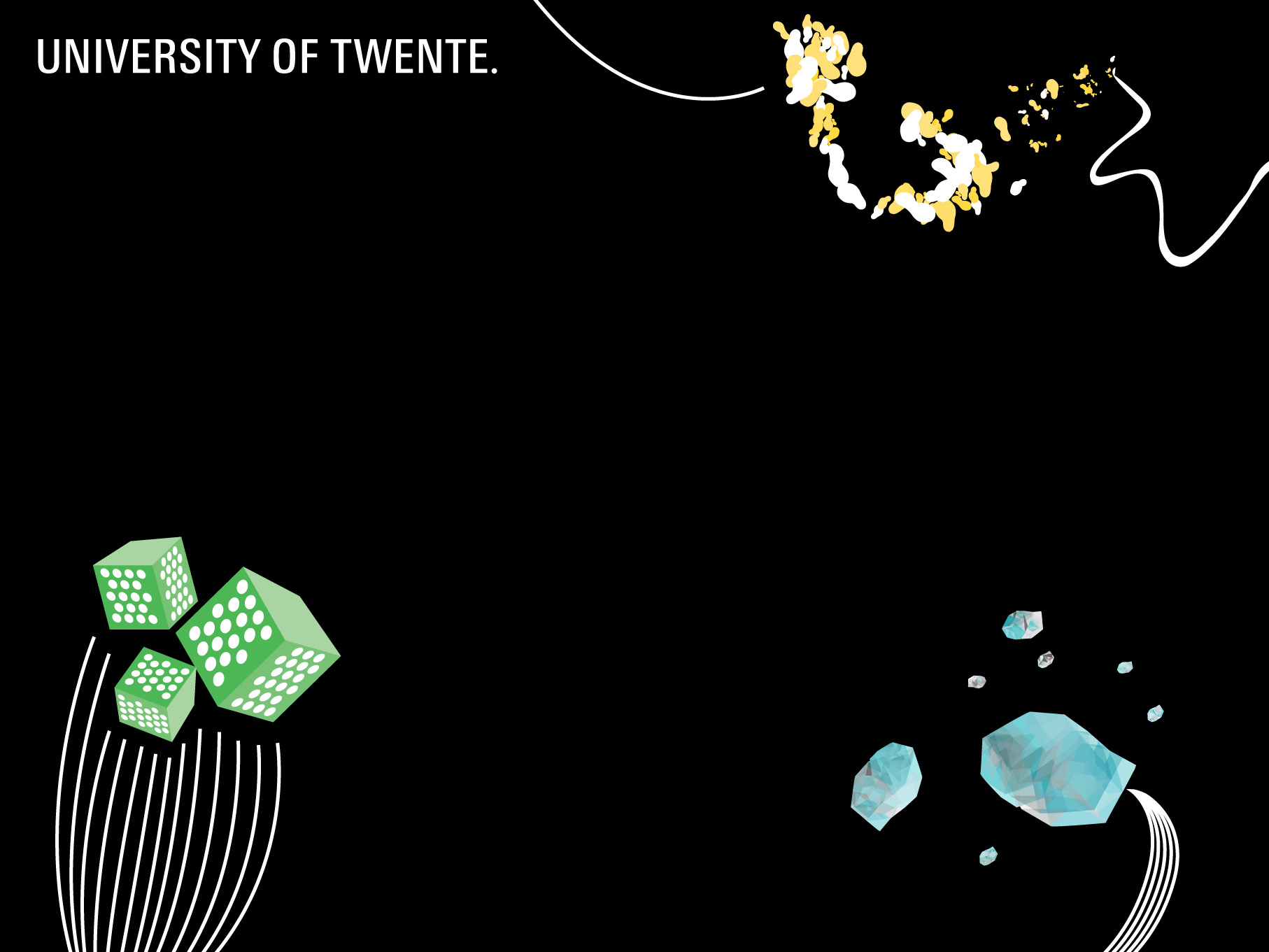 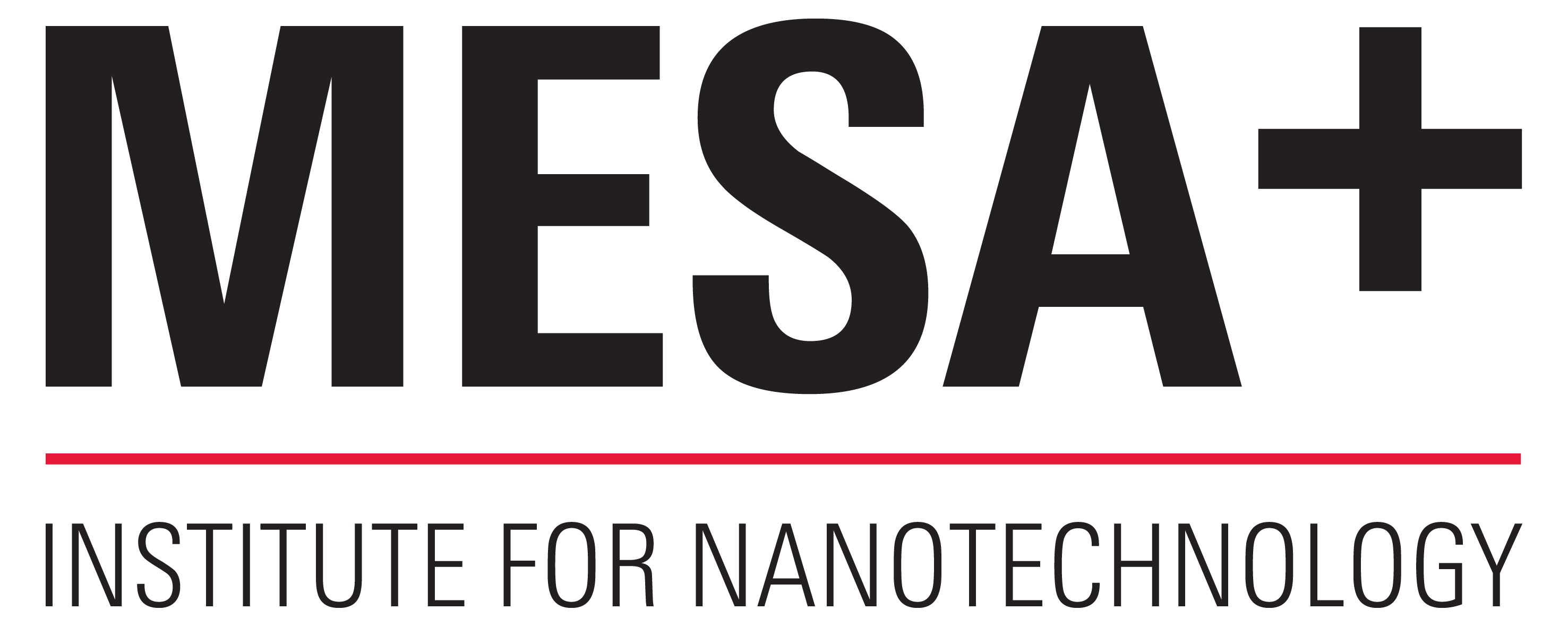 Computational Physics
Claudia Filippi, Geert Brocks (CCP),           Jeroen Verschuur (SLT)
14/12/2022
Title: to modify choose 'View' then 'Heater and footer'
1
What is Computational Physics ?
physics on the computer
use computer calculations to solve physics problems
computational experiments: 
	generate data, analyze, verify/improve model
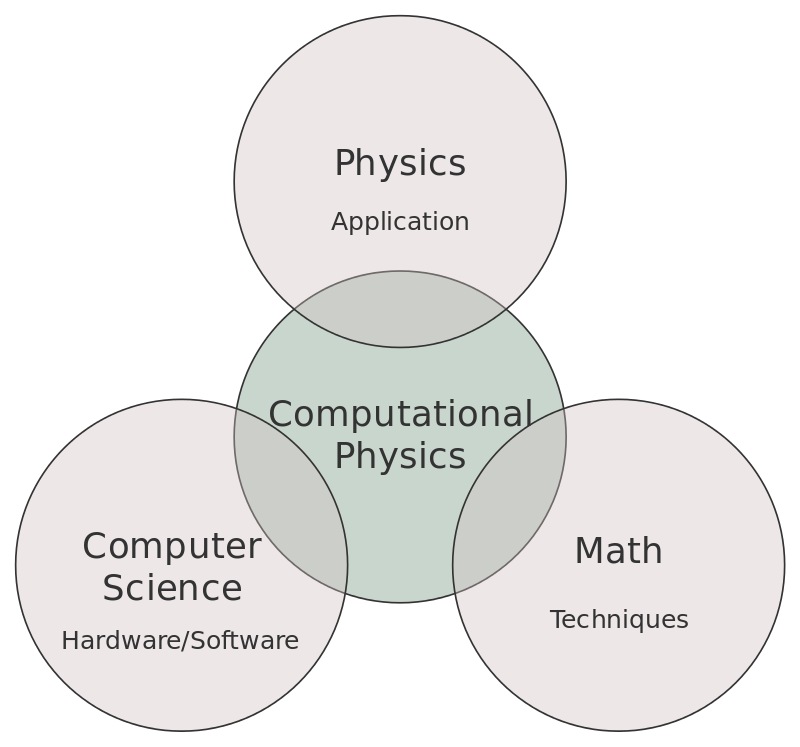 connects physics to
	numerical mathematics and
	computer science
Computational Physics Course
For whom? 	– affinity with physical modeling
		- affinity with computer work
Philosophy:  no black boxes (think inside of the box)
Book: lecture notes
Form: - practical work (programming & analysis)
	- project assignments (4)
H&S ware:  (your own) laptop & python/matlab
Meetings: 2 X per week afternoon/morning
Assessment: written report for each assignment
Project 1:   Excitons (quantum)
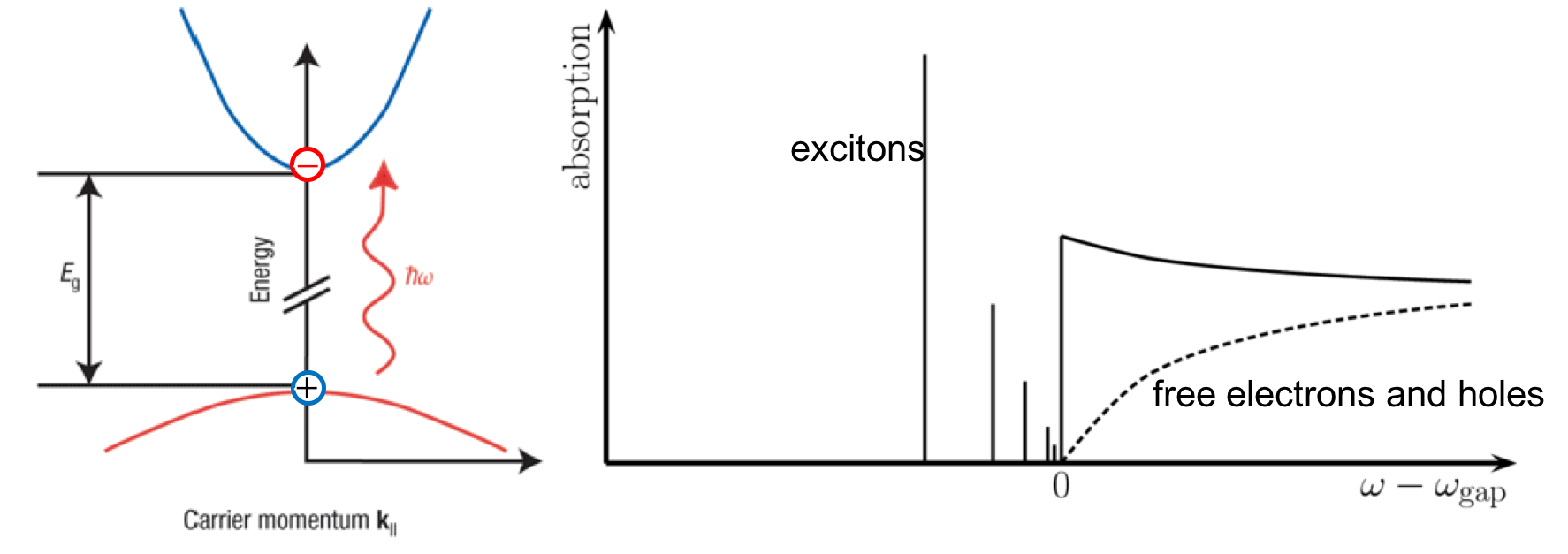 optical absorption of a semiconductor
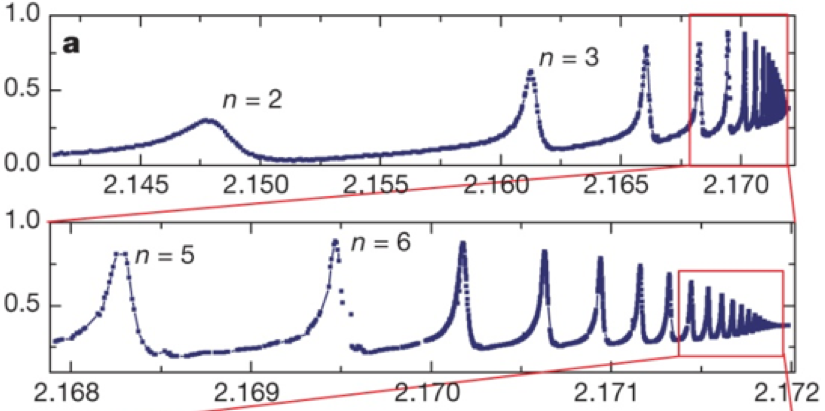 Excitons in Cu2O
Kazimierczuk et al,
Nature 514, 343 (2014)
Project 2: magnetism (statistical)
magnetization
M(T)
continuous
phase transition
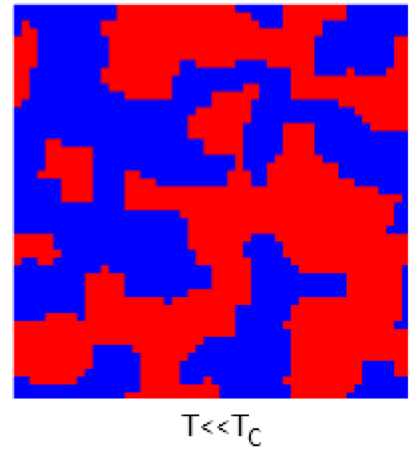 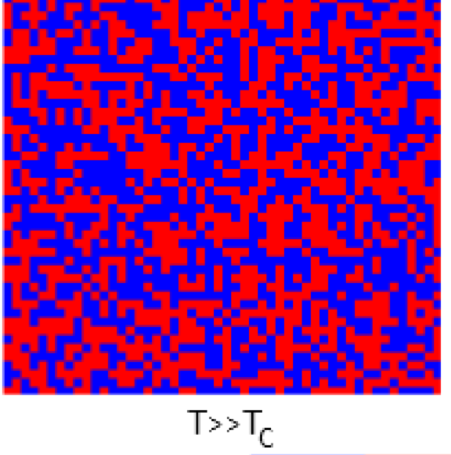 Monte Carlo
simulation
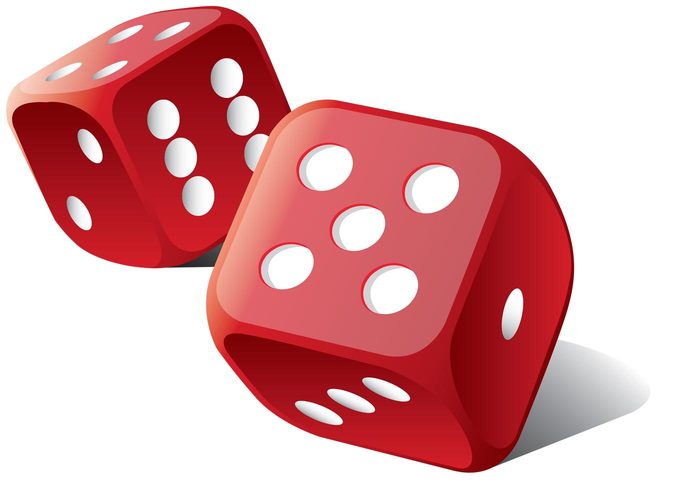 T
TC
rolling the dice
and assembling statistics
Project 3: waves (quantum)
tunnel junction:
U
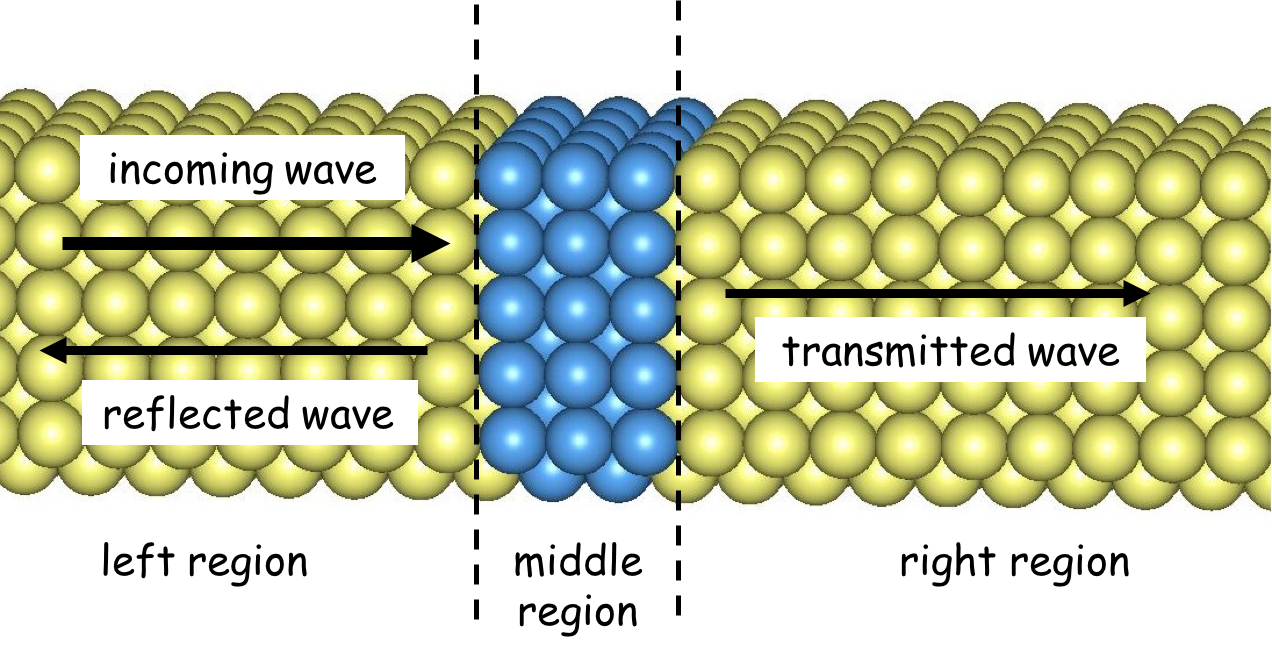 IT
electron
(tunnel) current
metal
insulator
metal
conductance
Project 4: molecular dynamics (classical/statistical)
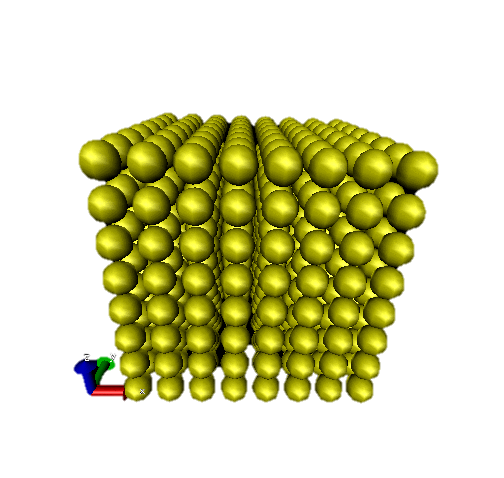 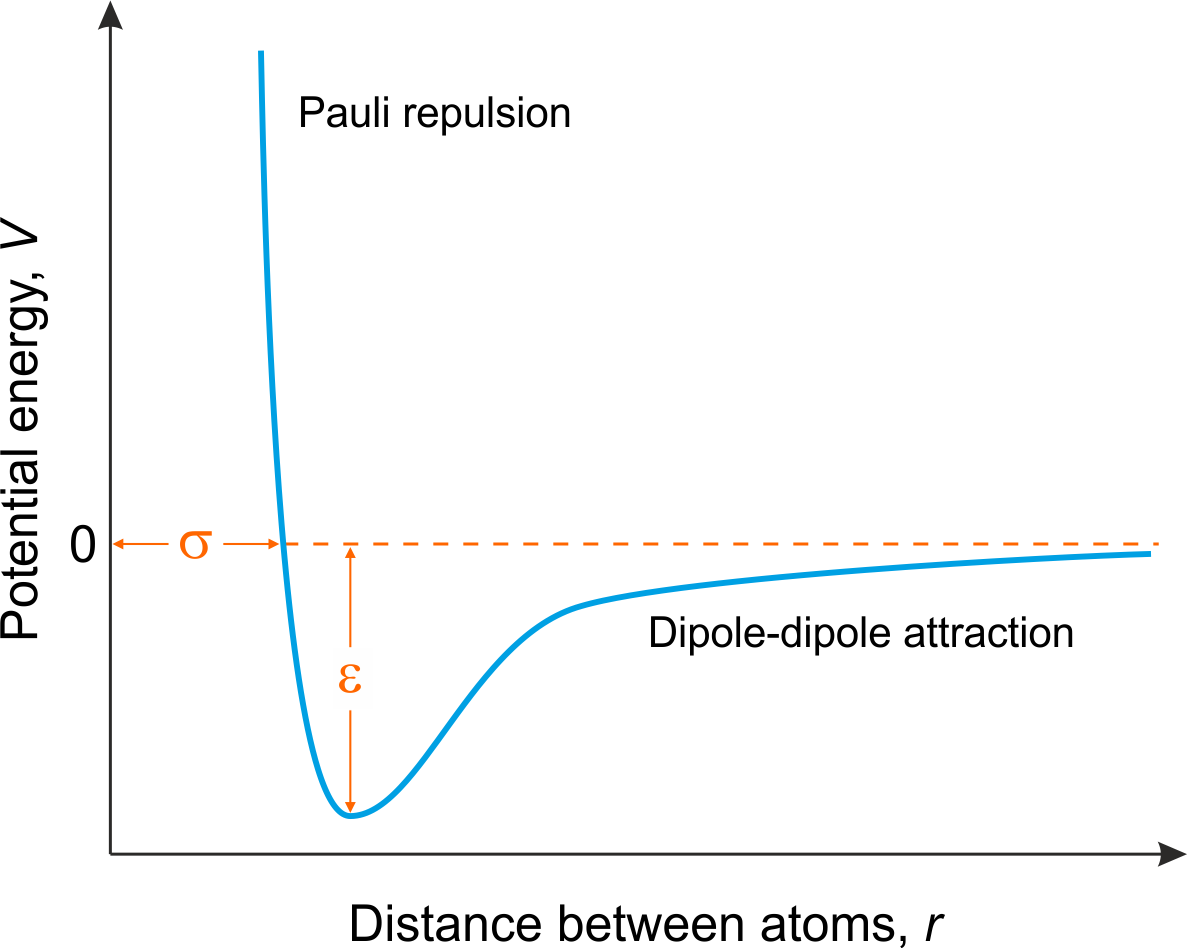 inter-atomic potential
molecular 
dynamics
atomic motions
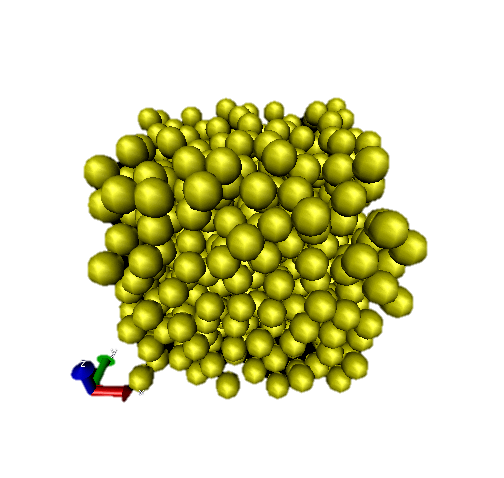 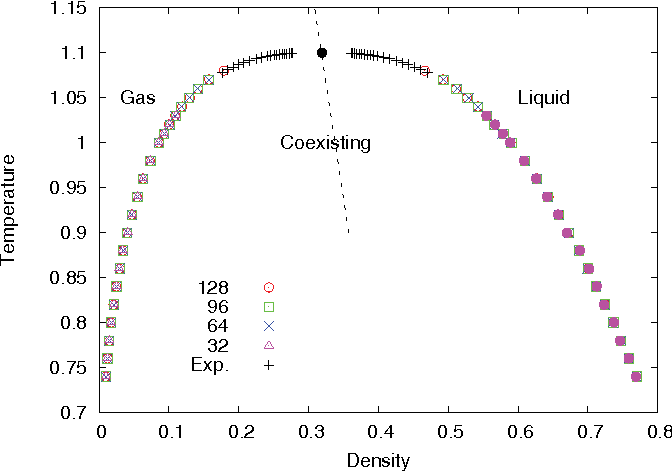 Gas
Liquid
Coexisting
fluid